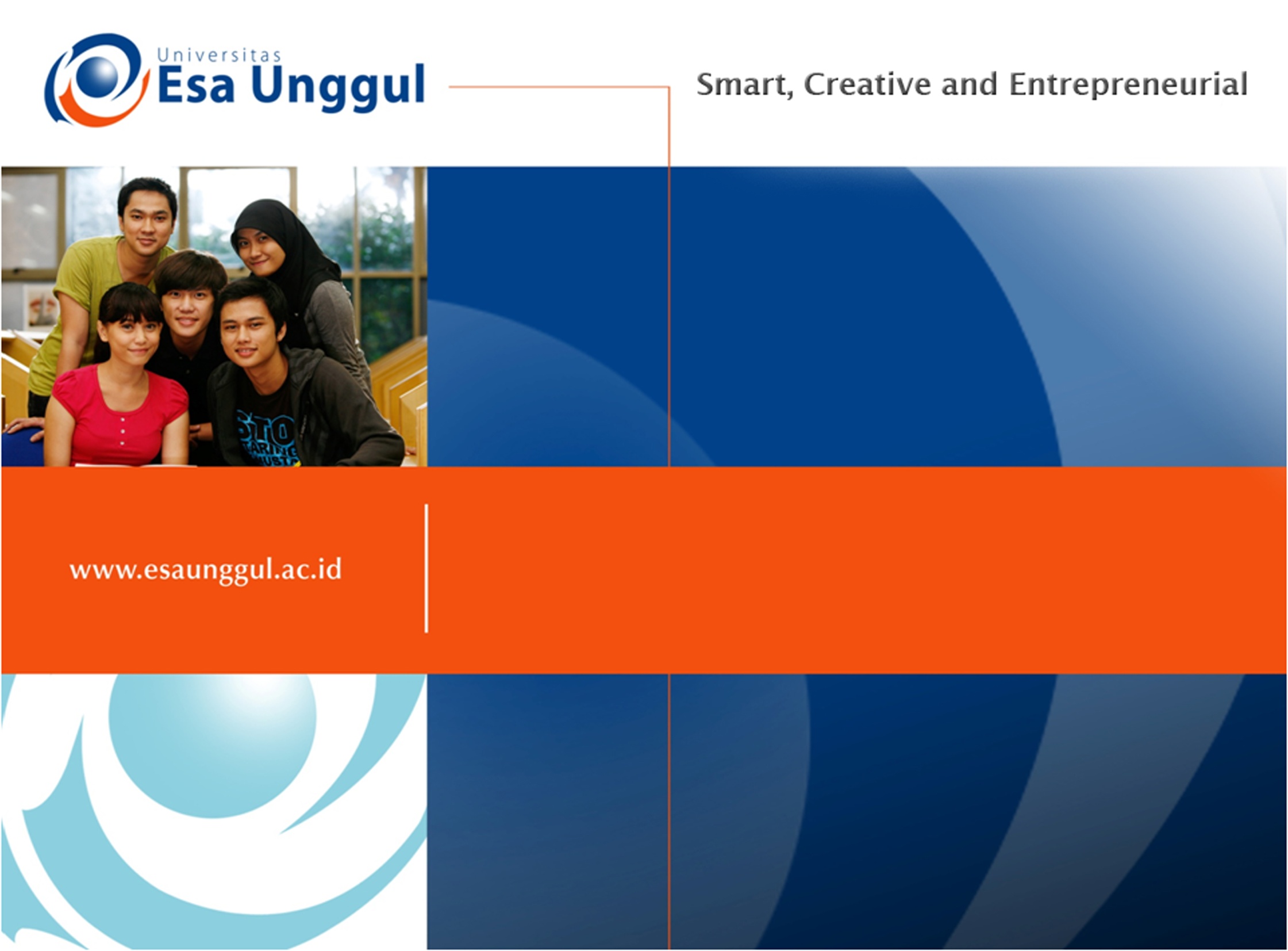 TEACHING PRONUNCIATION FOR CHILDREN
SESSION 12
DR. FEBRIYANTINA ISTIARA, M.PD.
PENDIDIKAN BAHASA INGGRIS, FKIP
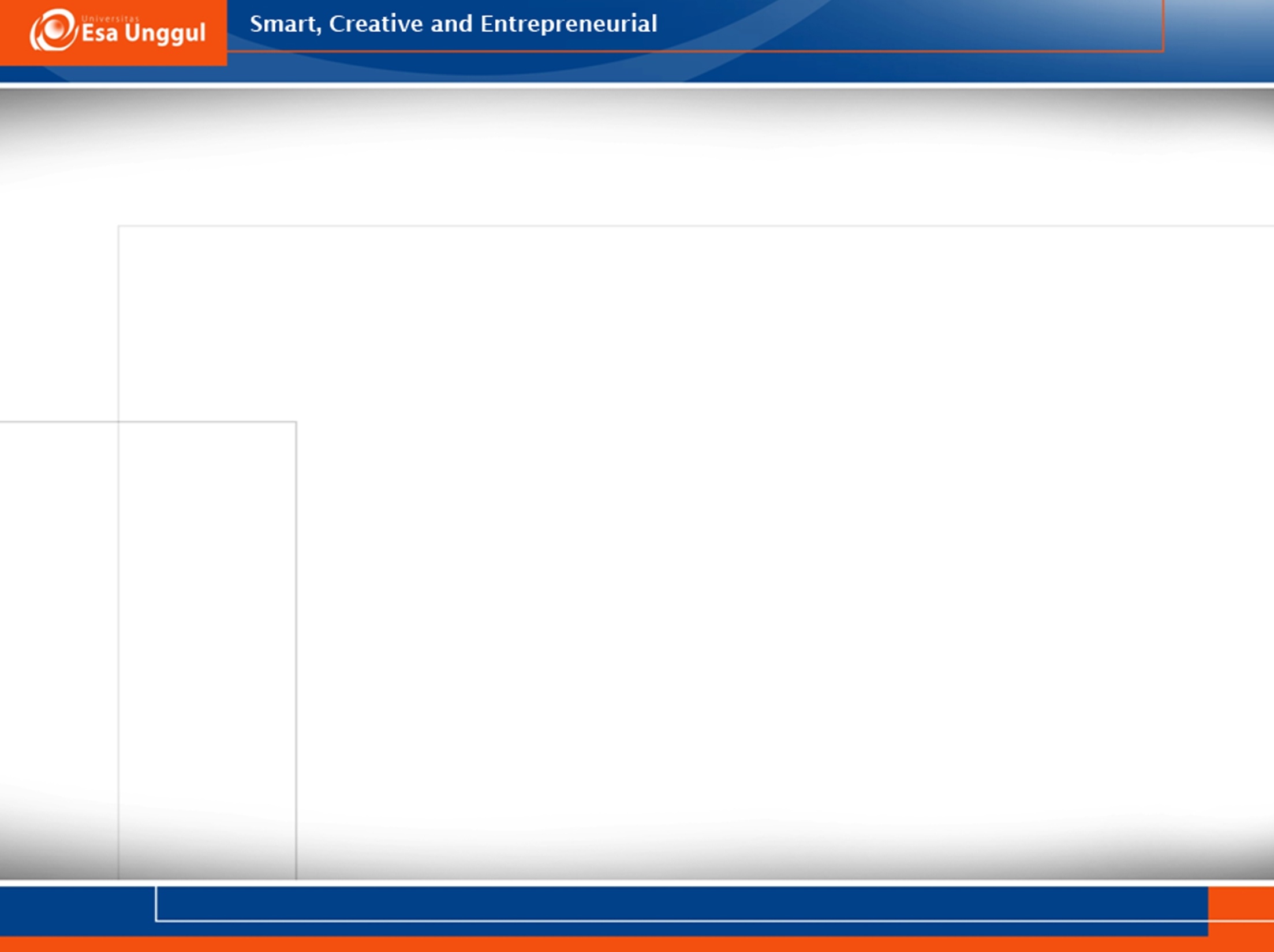 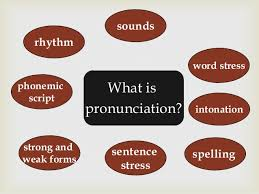 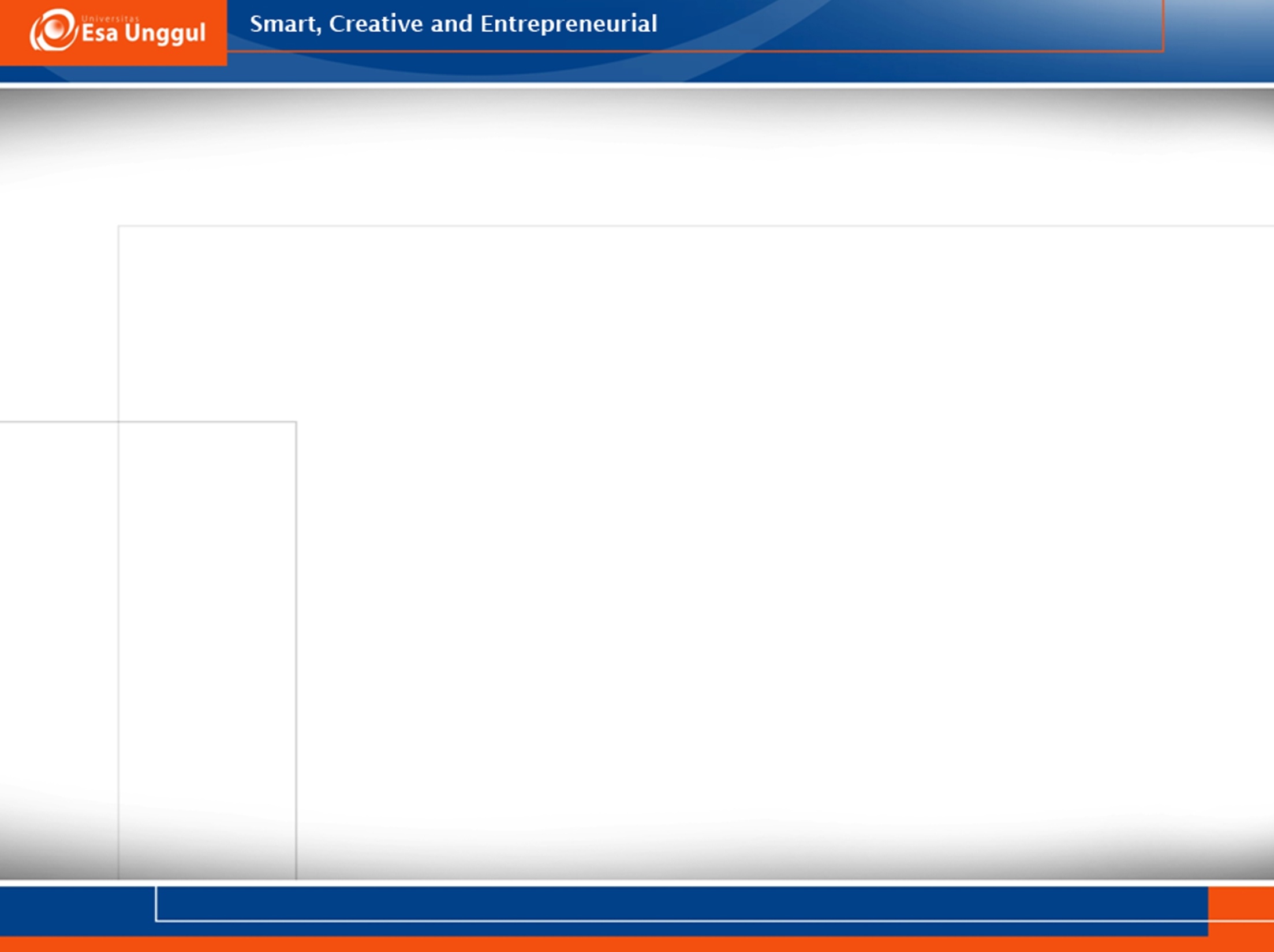 Teaching Pronunciation for young learners
Learners of a foreign language, such as English as an example, may mistakenly say soup as soap in a restaurant situation so that the resulting sound context is incorrect. Therefore, in an effort to avoid or minimize the possibility of a wrong sound context, this pronunciation teaching becomes very useful. Teaching pronunciation can not only make the learner pay more attention to differences in sound, but also make the learner can improve the way of talking (Harmer, 2001: 183). Learners through teaching pronunciation can concentrate more on existing sounds.
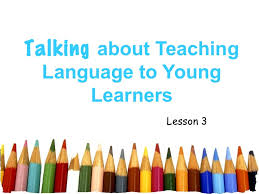 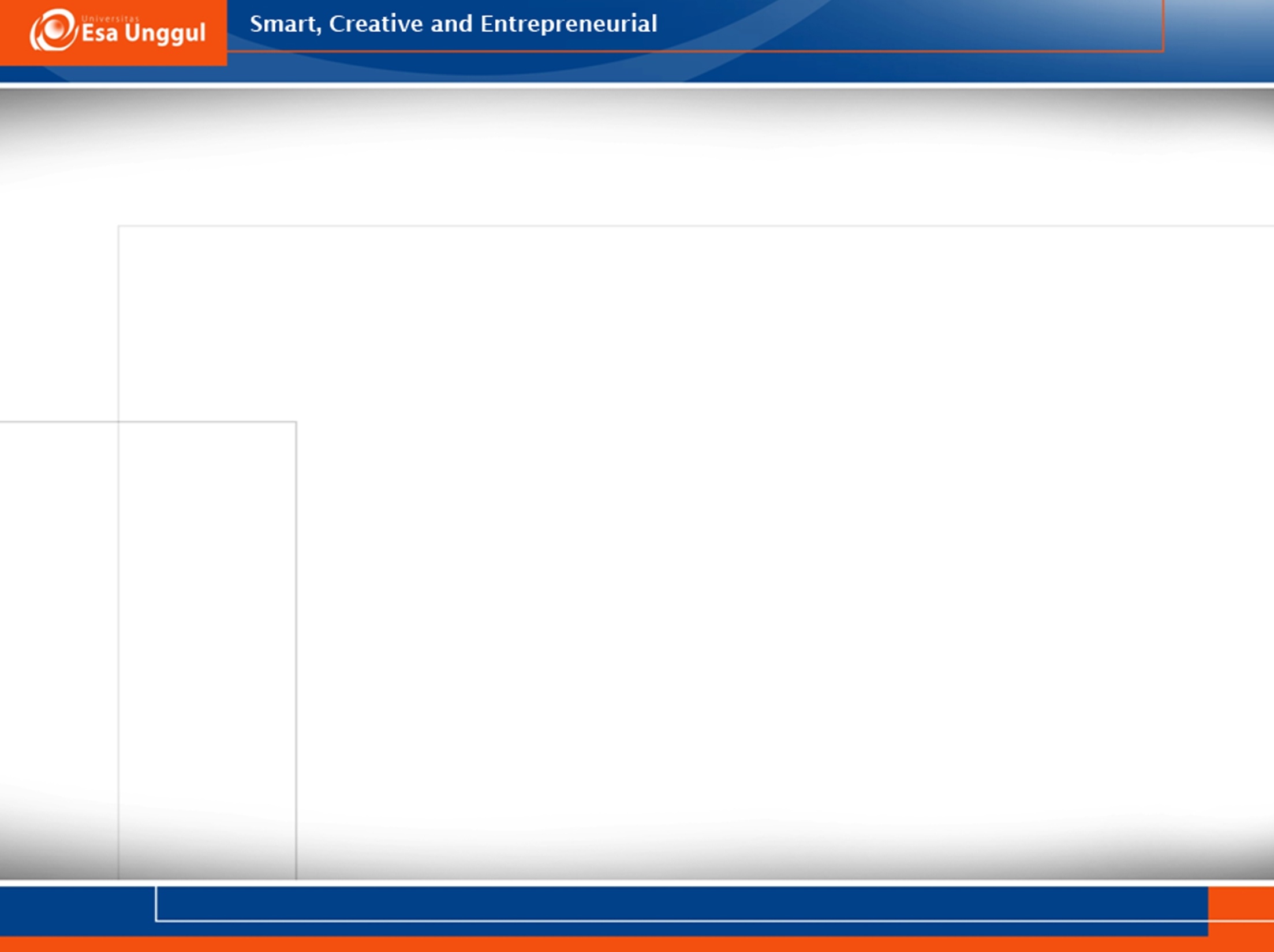 3 Issues of Bad Pronunciation
SPEAKING It is very tough for students to gain fluency if they are having hard time producing certain sounds or getting a short phrase out of their mouth. 

2. LISTENING COMPREHENSION  incredibly tough for students who have trouble with pronunciation.They simply don’t recognize sounds or words that are produced causing trouble in comprehension. 

3. READING AND WRITING
incredibly tough for students who have trouble with pronunciation. They simply don’t recognize sounds or words that are produced causing trouble in comprehension.
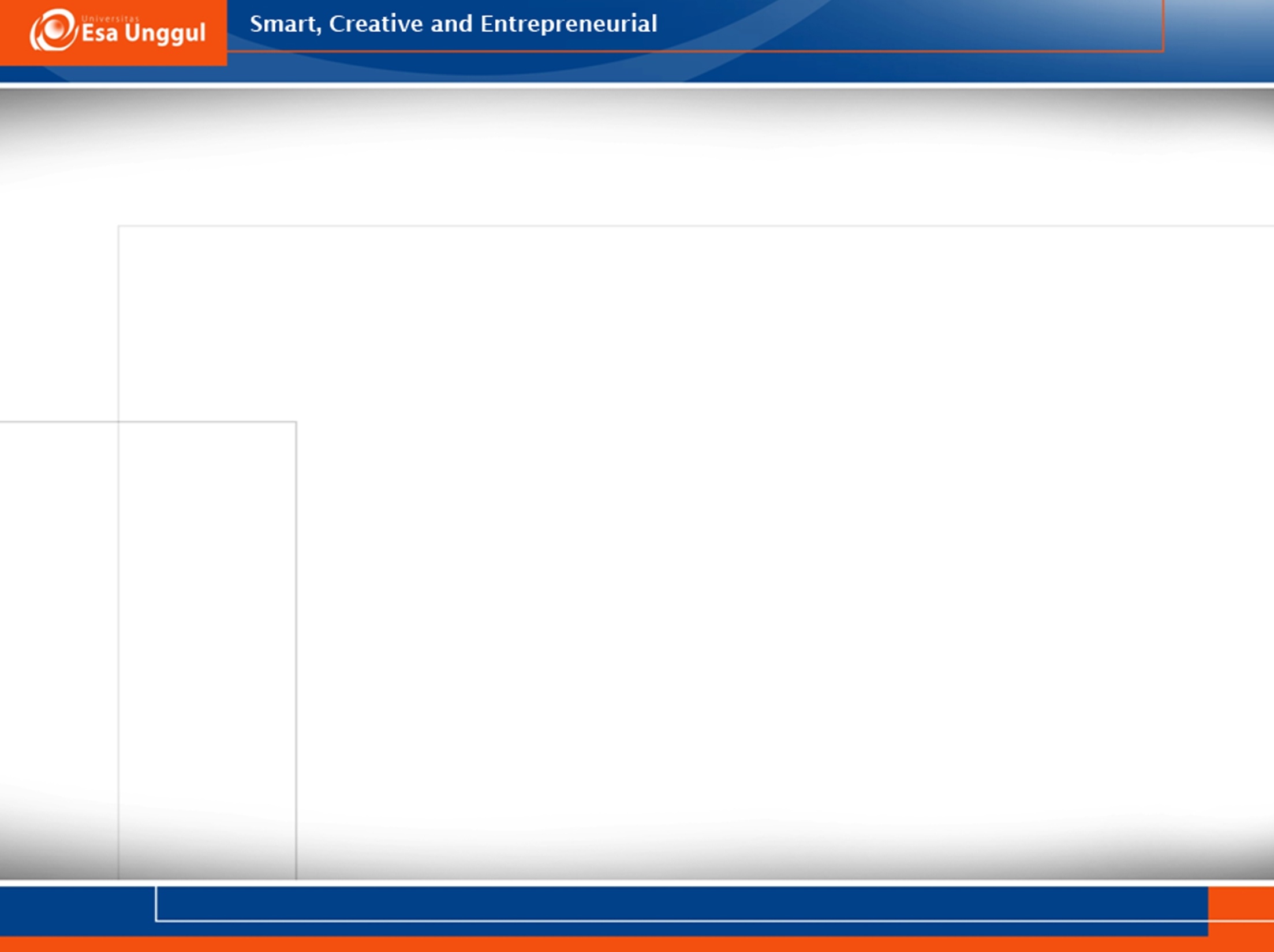 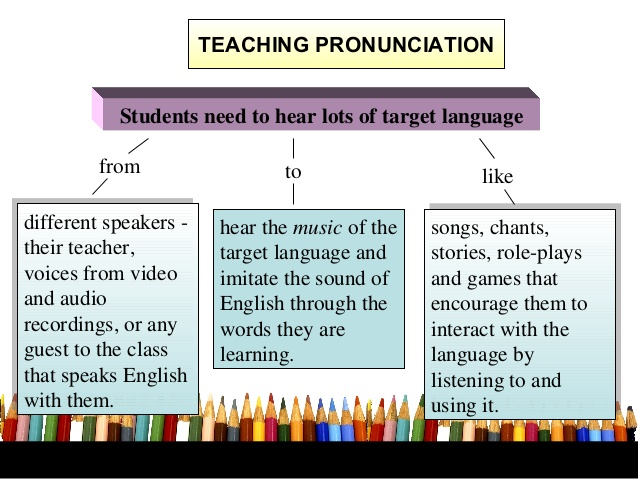 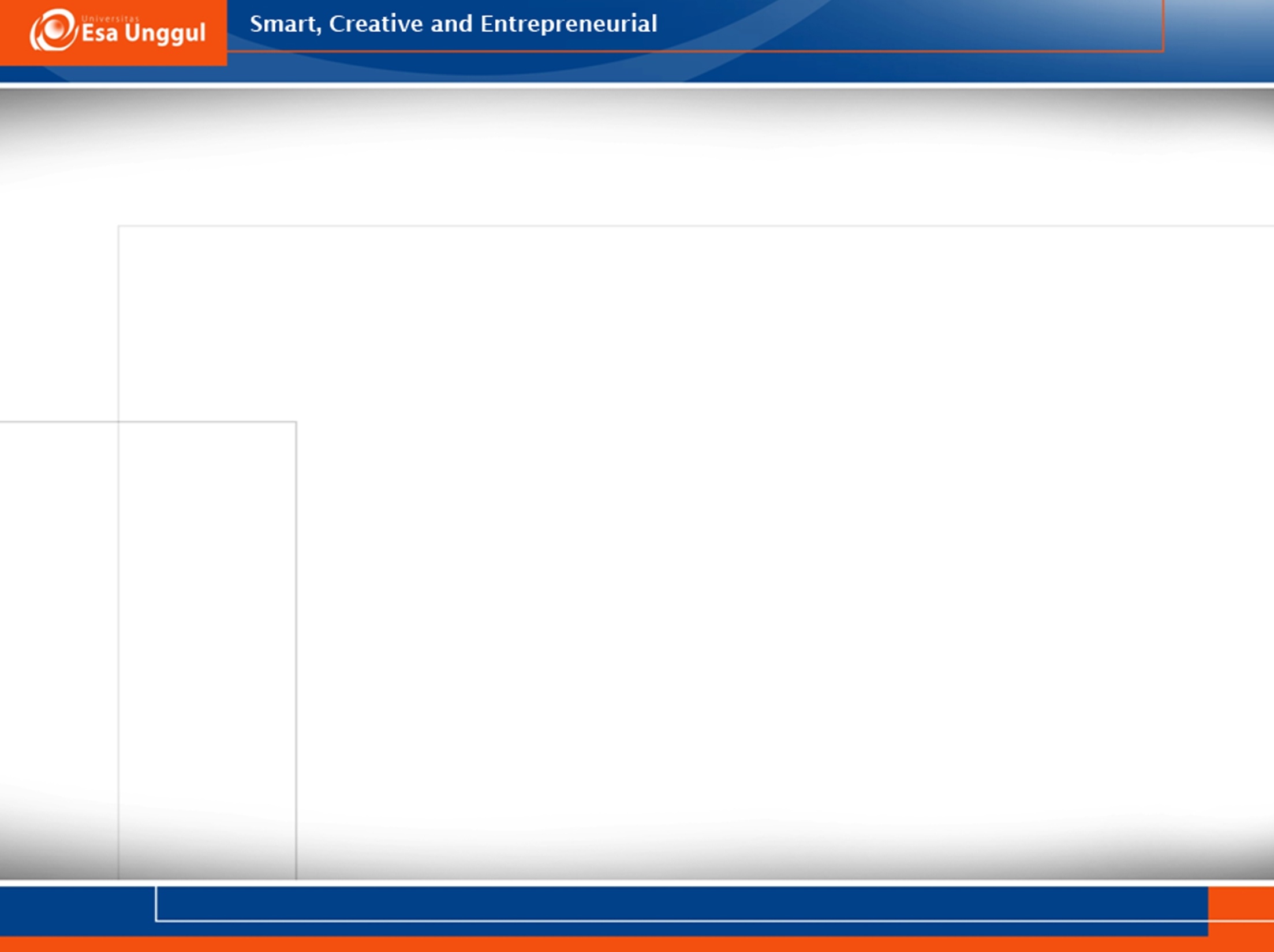 Factors Affecting Pronunciation Teaching
Everyday language used by the
Age
Caution
Ability to speak from birth
Attitude
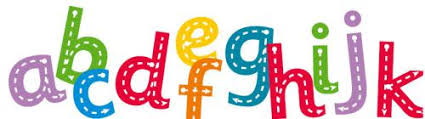 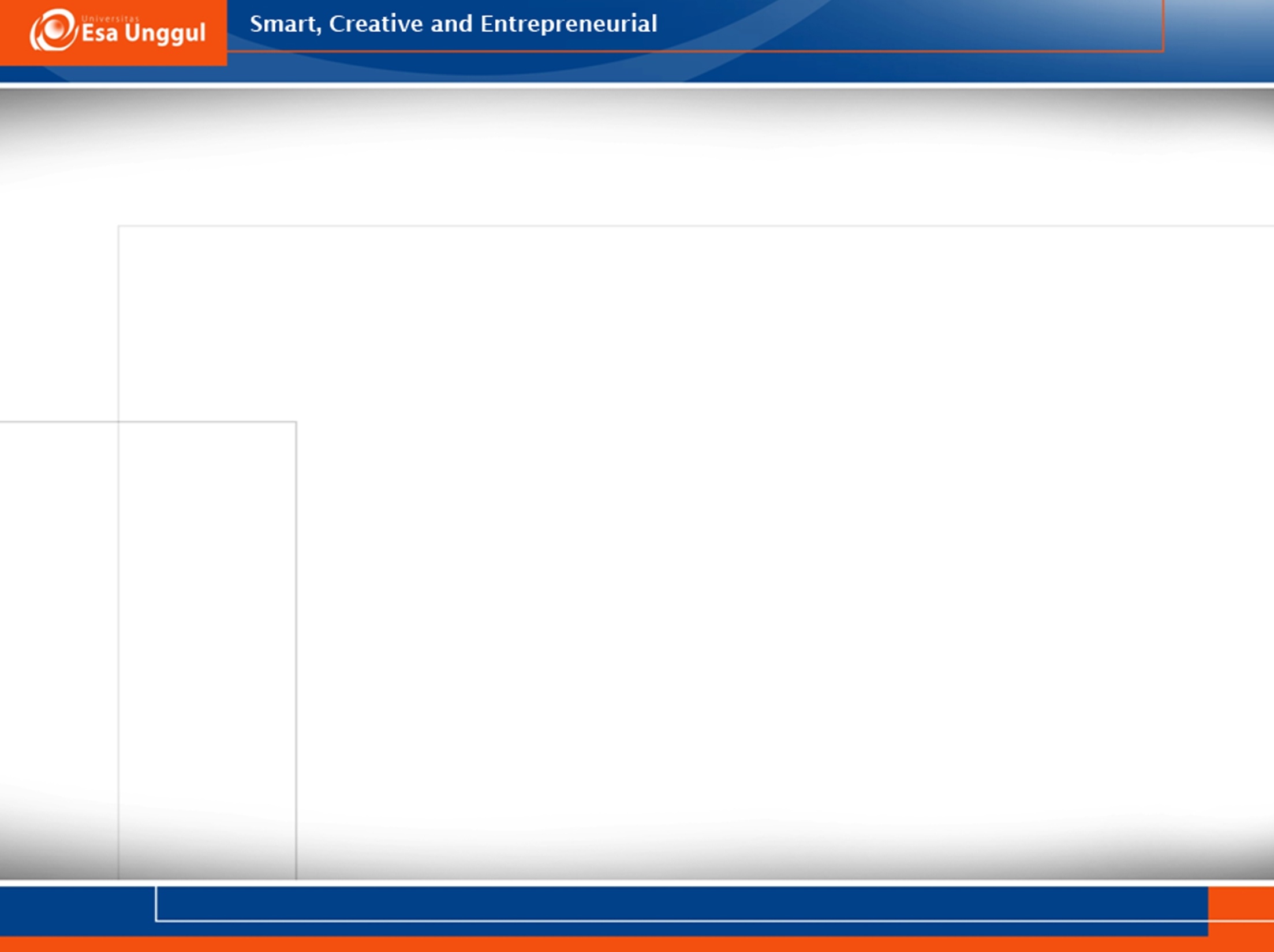 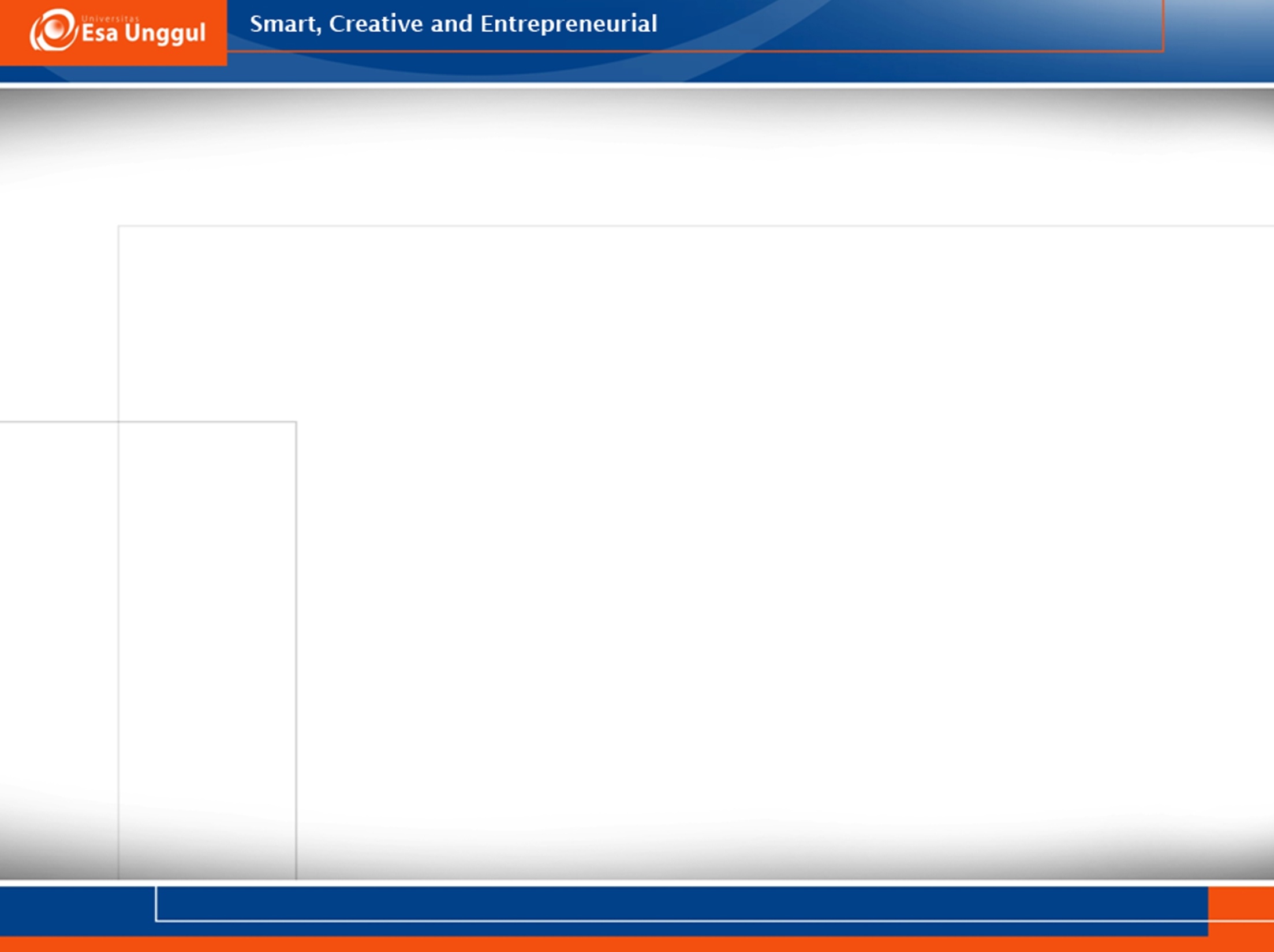 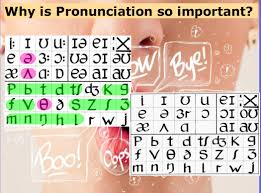 Students are less self-conscious than older learners
Love to have little conversations, sing songs and learn short phrases
Respond strongly to music and rhythm
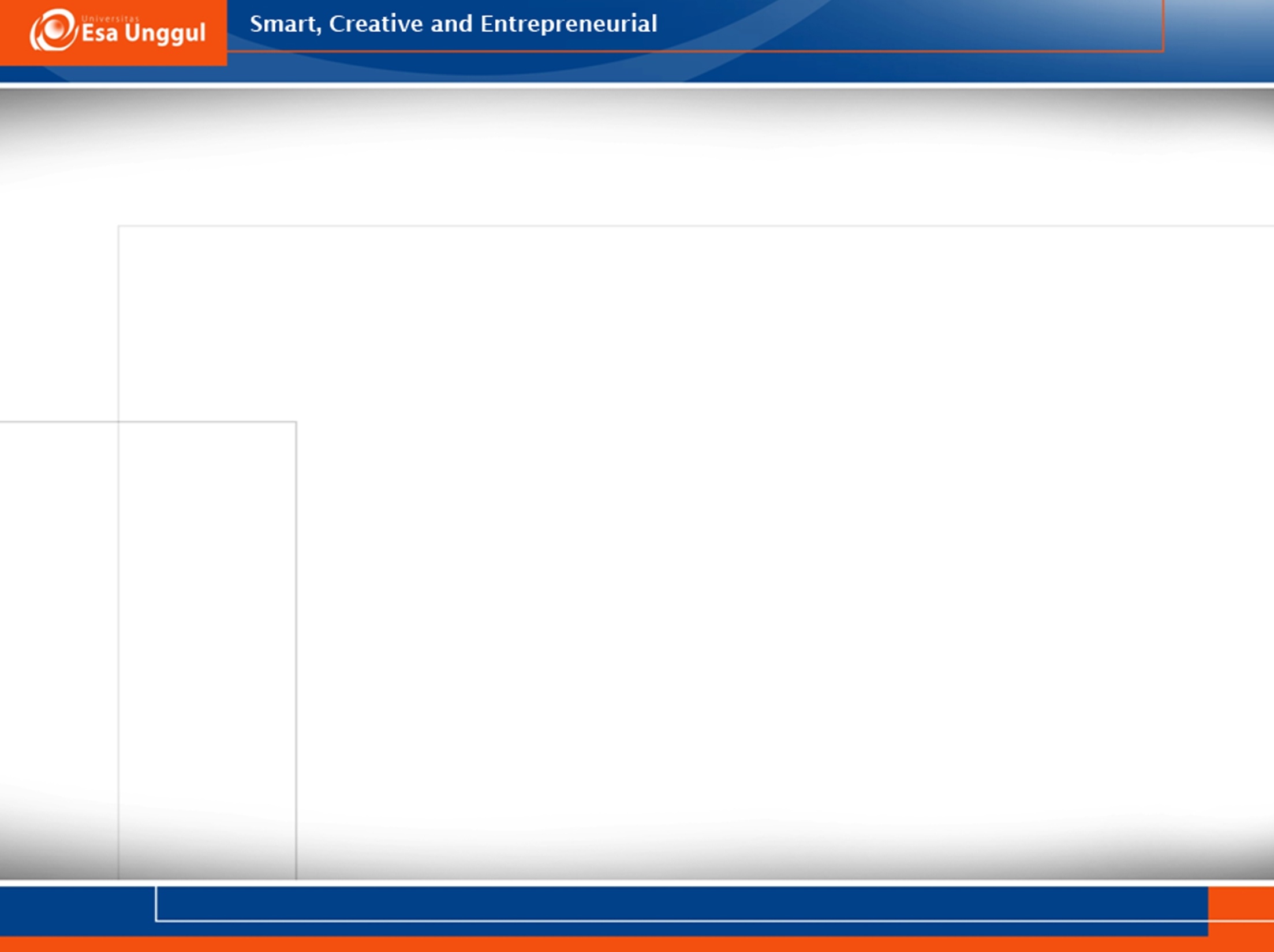 Problems in Teaching Pronunciation and Solution
Problems what learners hear
Intonation problems (accuracy of tone of voice) 
The Right Conditions for Teaching Pronunciation
1.In one full teaching
2.In speaking teaching
3. In a teaching opportunity
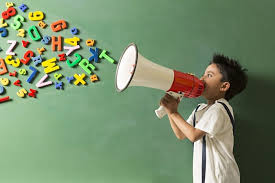 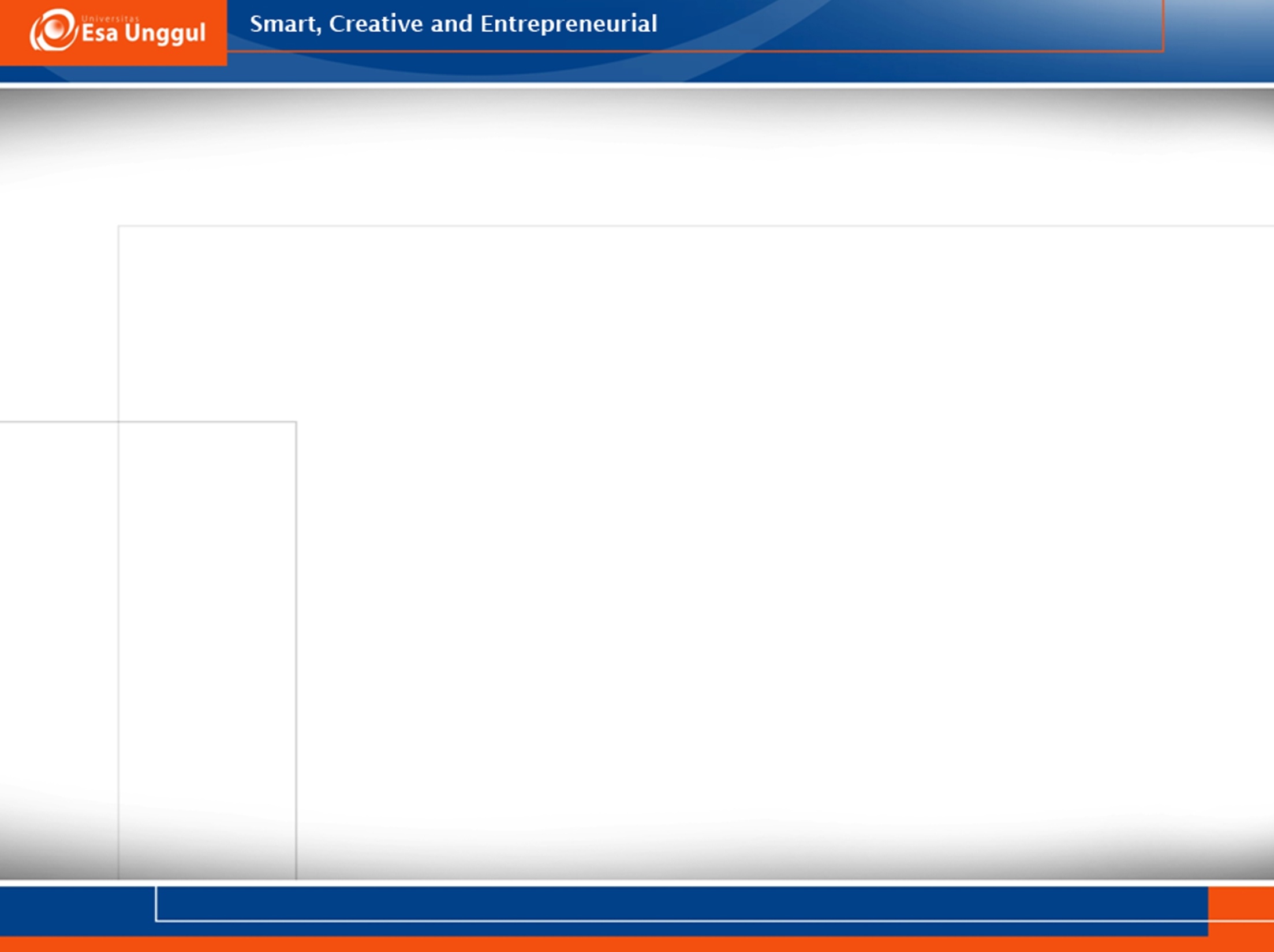 Media-Media Supporting Teaching Pronunciation
To support the teaching of pronunciation, a teacher of a foreign language (for example English) requires media. With the media, learners can be more motivated to learn pronunciation more seriously. The following are the media that can be used by teachers regarding the teaching of pronunciation according to Harmer (2001: 187-197), as interpreted by the speakers as follows.
1) Mirror, which can help teachers and learners demonstrate pronunciation.
2) Film or video, which presents illustrations related to teaching pronunciation.
3) Games, which can help learners to practice their abilities in terms of pronunciation.
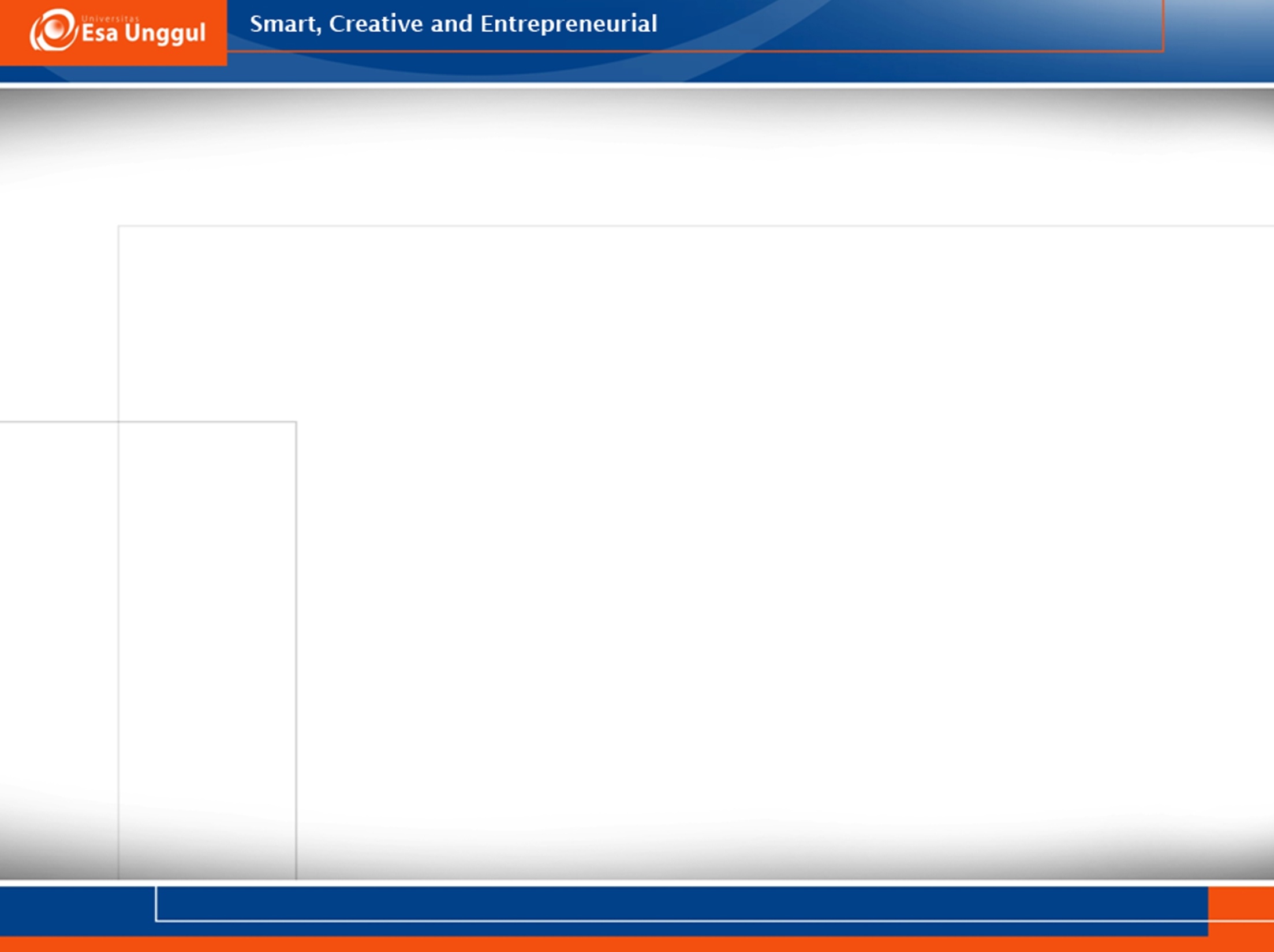 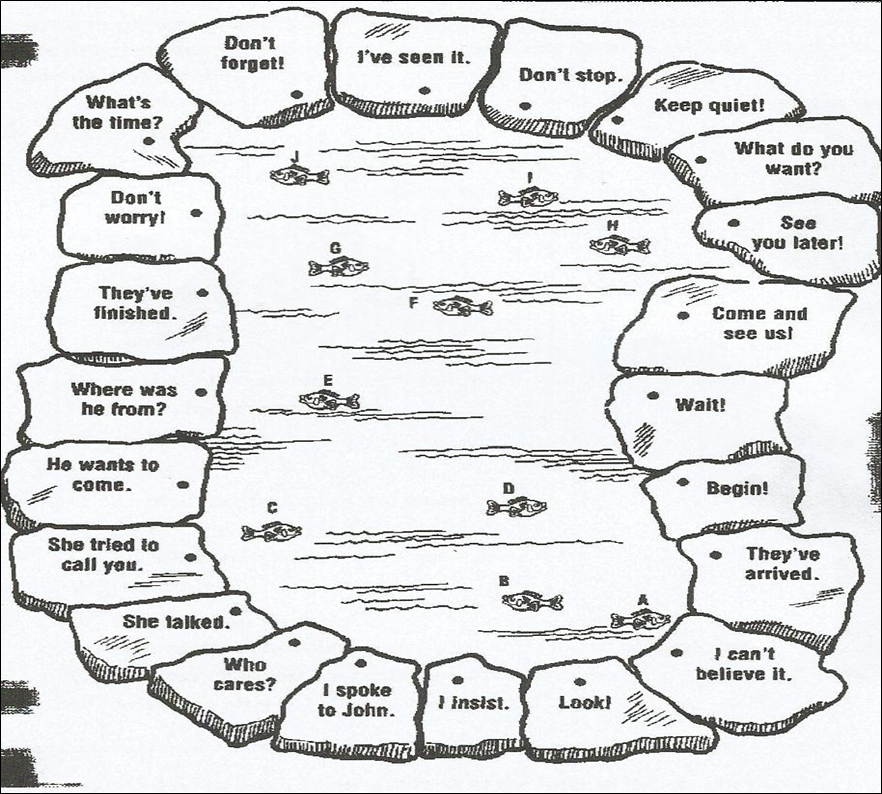 Examples of games:
Source: Harmer (2001: 192)
Description: The learner must find sentences that have pressure and the same.
4) Recordings of words, poems, songs, which can help learners feel more relaxed and happy in learning pronunciation.
5) Pictures and tables related to pronunciation teaching.
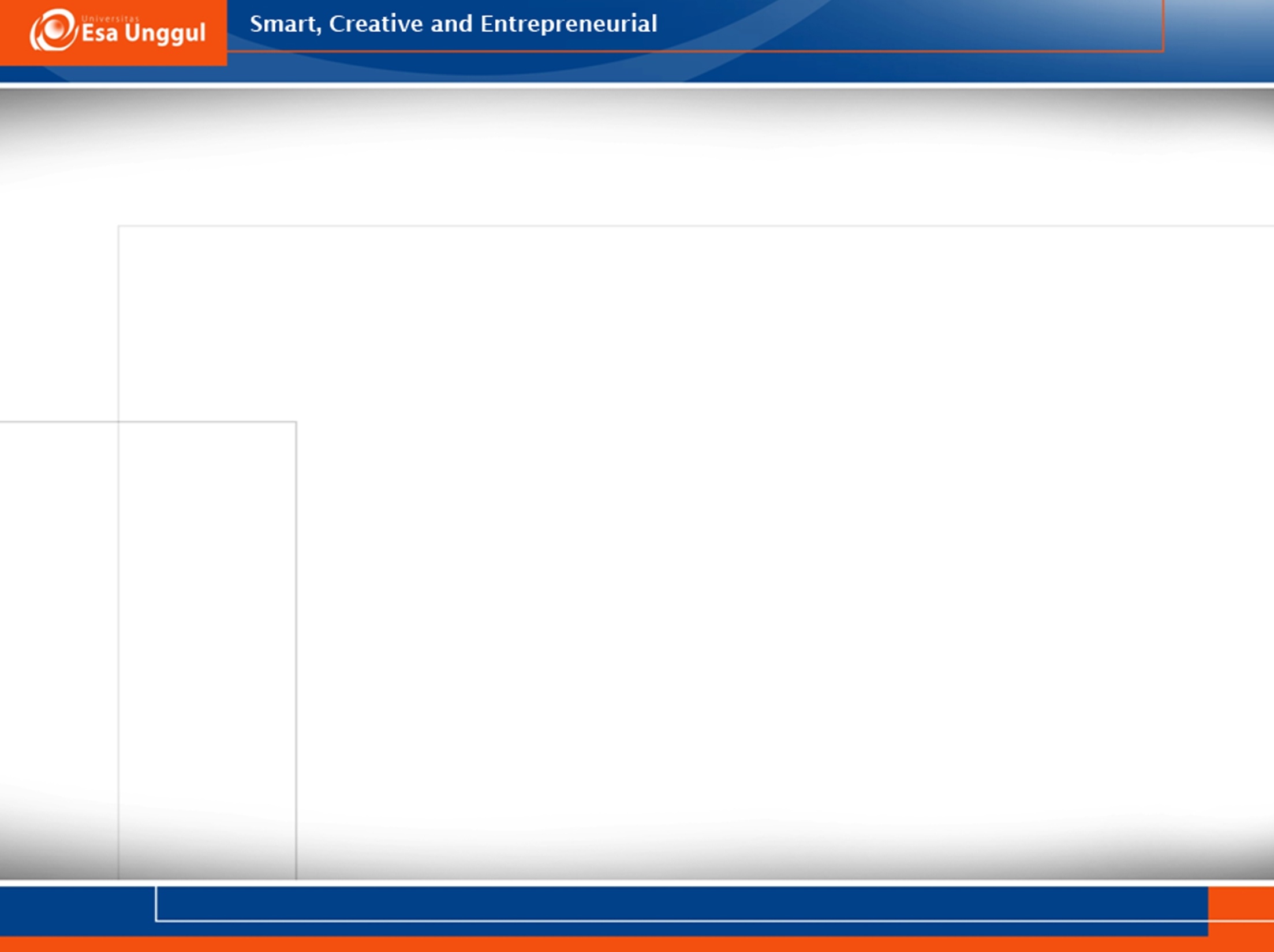 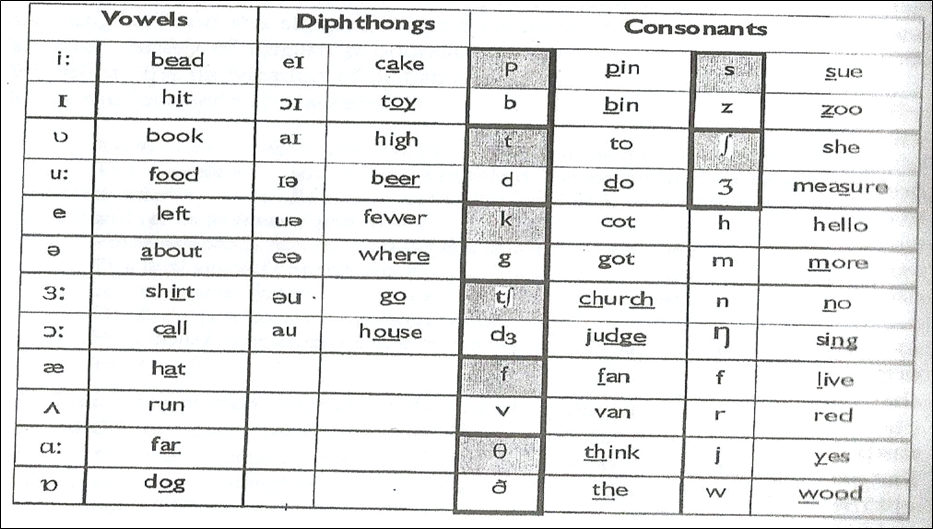 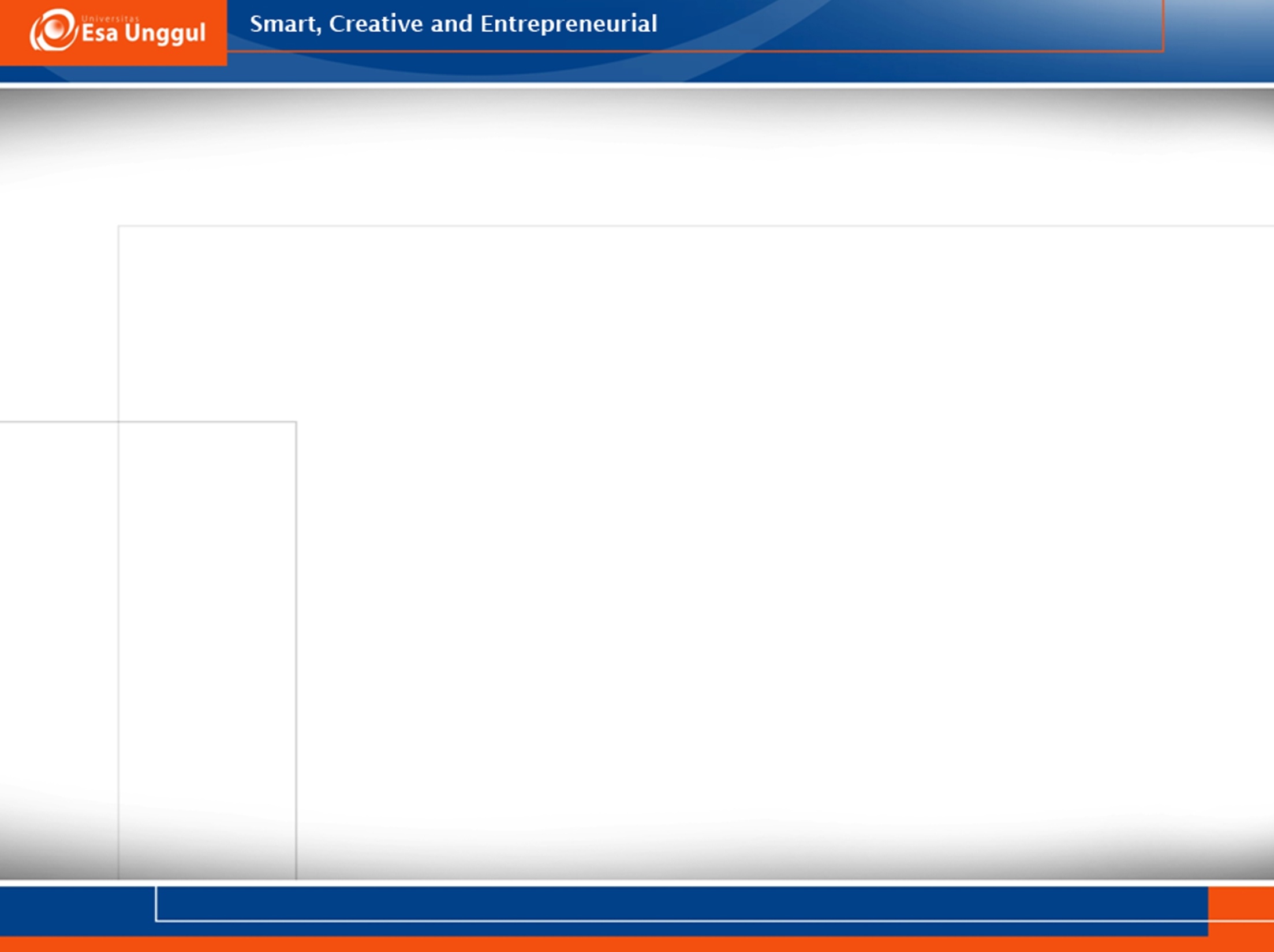 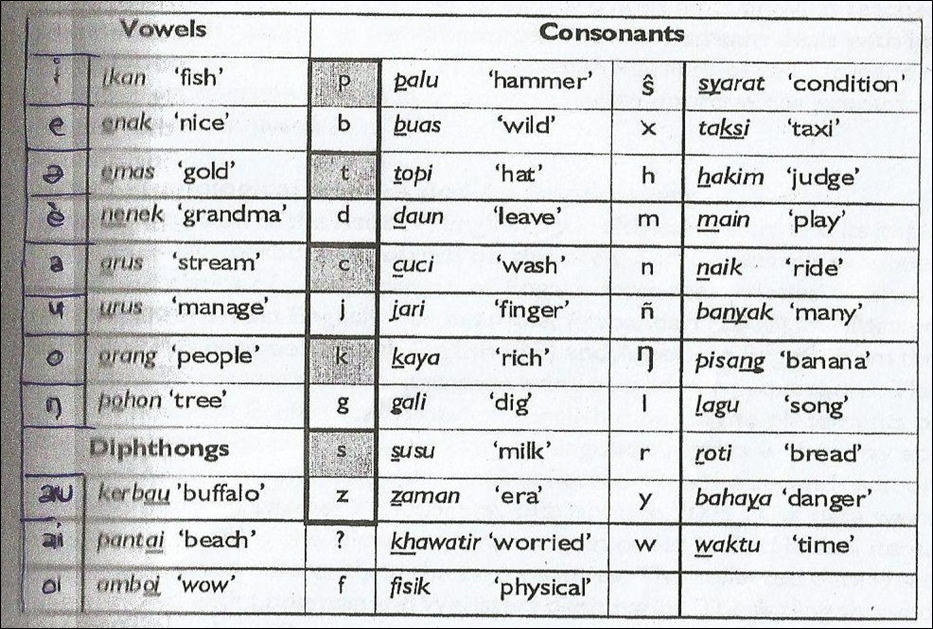 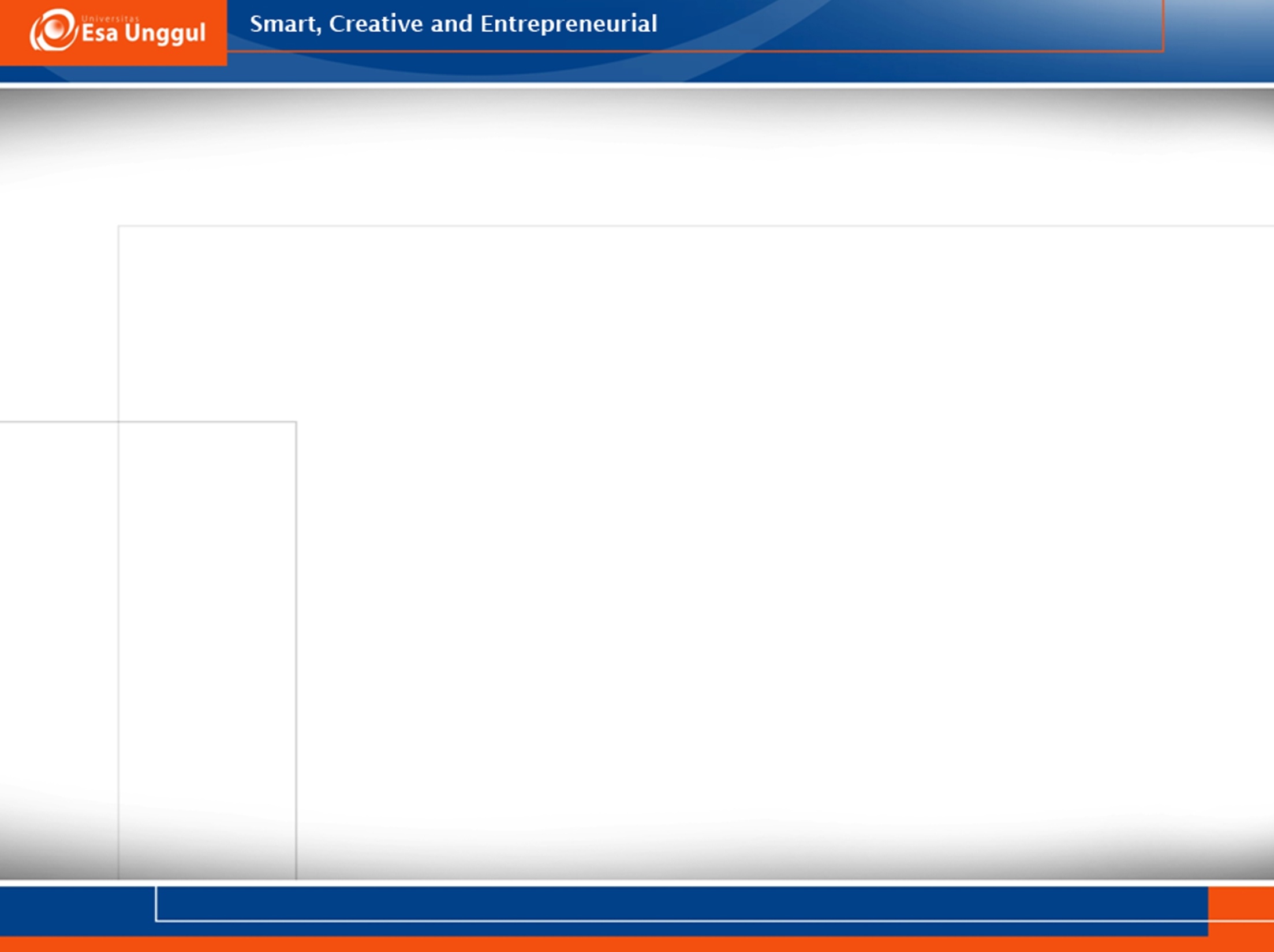 REFERENCE
Kay, Penny Mc and Jenni Guse. 2007. Five-minute activities for young learner. UK: Cambridge handbook for language. 
Scott, Wendy and Lisbeth Ytreberg. 2010. Teaching English to children. USA: Longman
www.tesol-spain.org/uploaded_files/files/Yvonne-Moore.doc 
https://www.google.co.id/search?q=teaching+pronunciation+for+young+learners+ppt&source=lnms&tbm=isch&sa=X&ved=0ahUKEwiM29jzppbdAhWFfH0KHZcjDr4Q_AUICigB#imgrc=Gf3SwzTr0p0sSM:
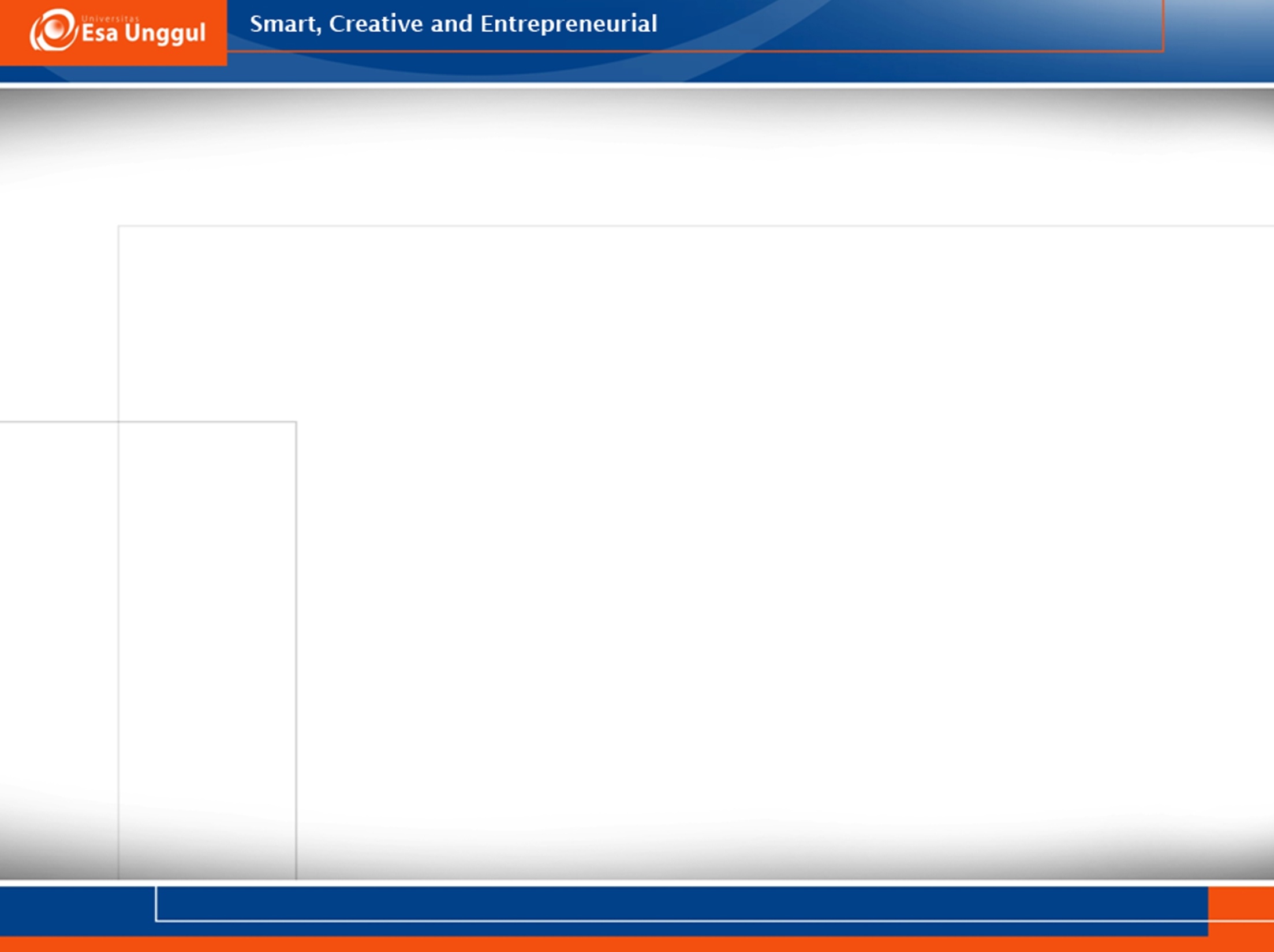 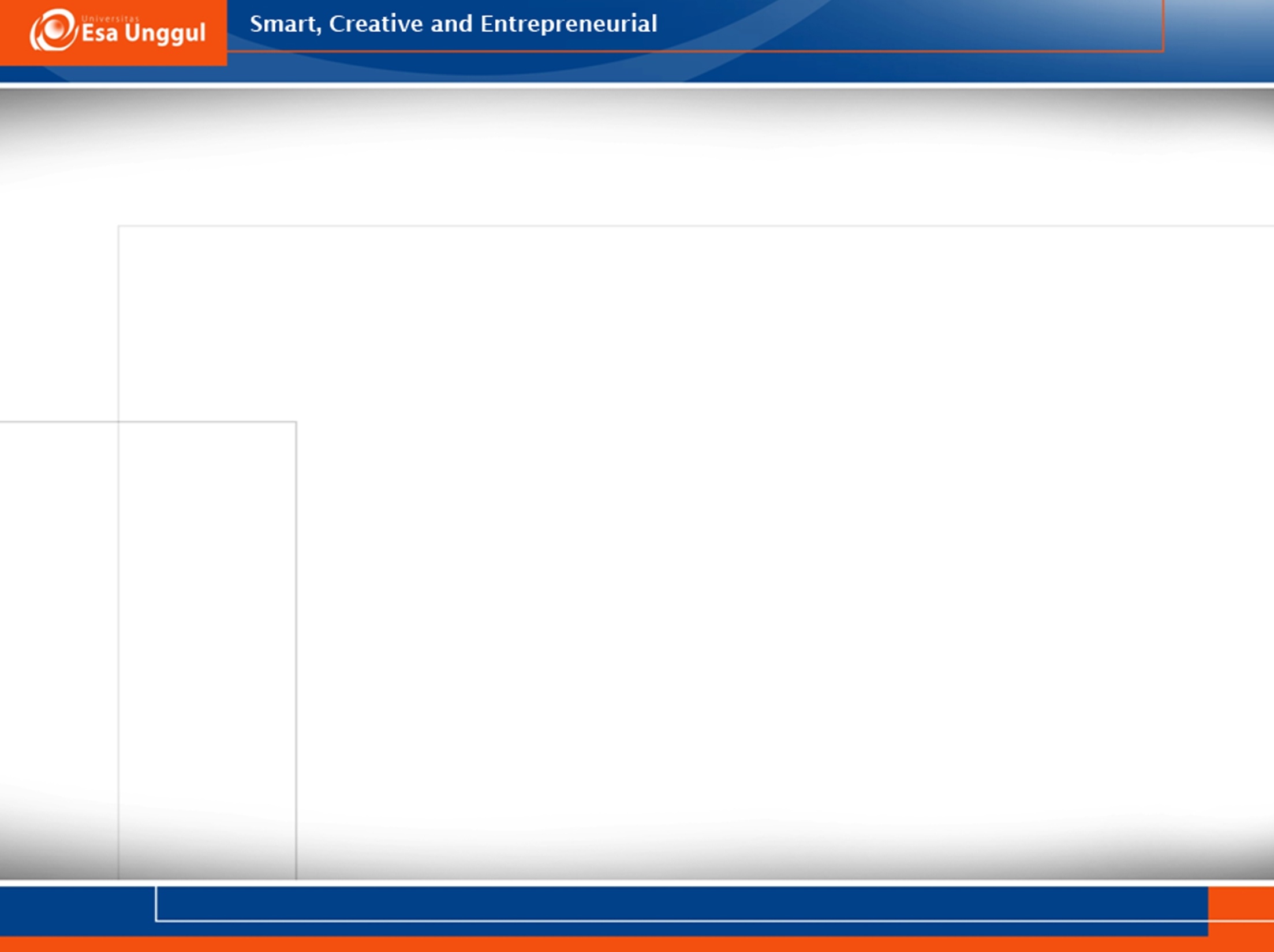 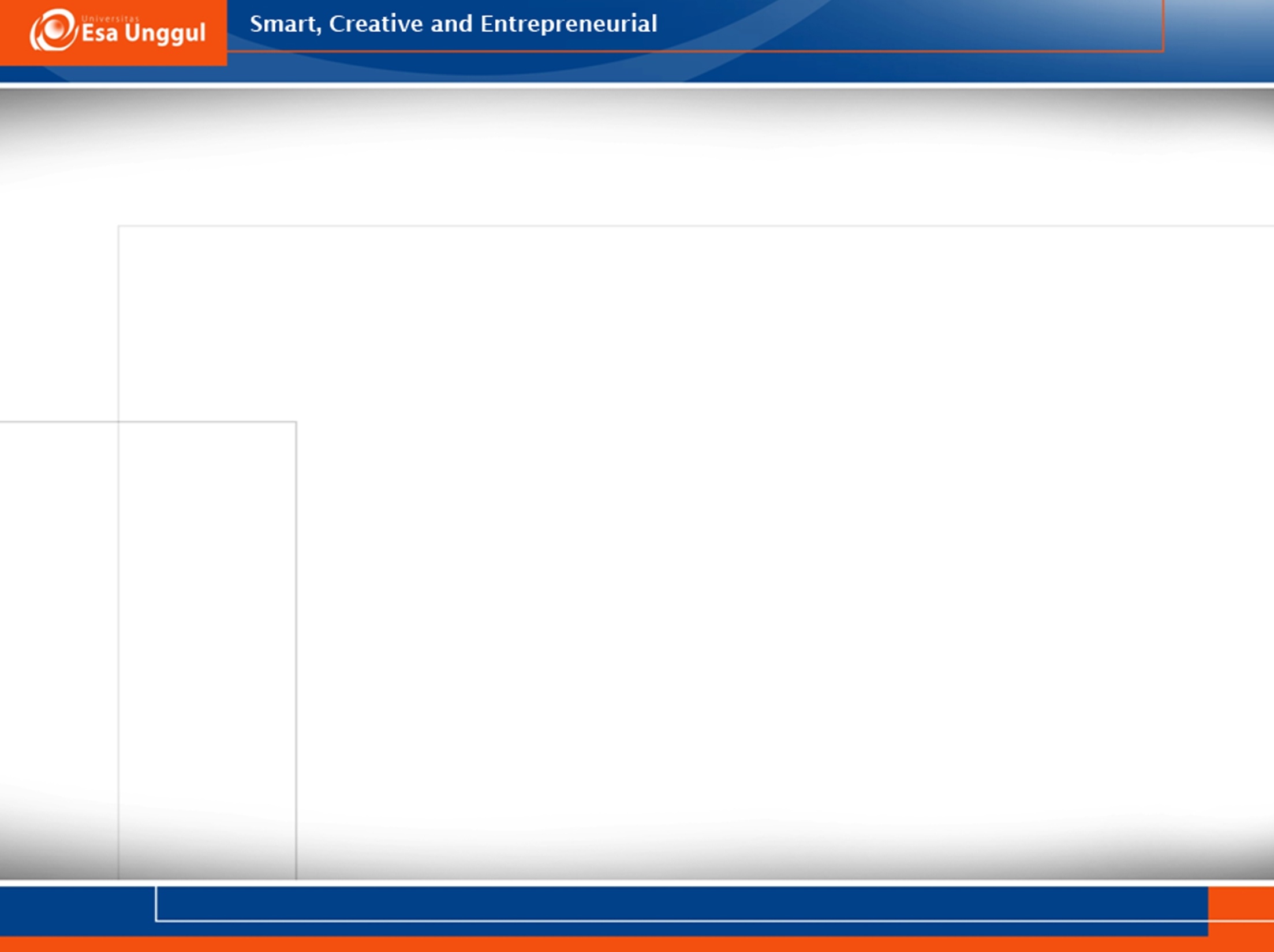